Webシンポジウム
休廃止鉱山のグリーン・レメディエーション
に関わる研究の最前線
日　  時：2021年9月7日（火）13：00～17：30

               開催方法：Web（Webex）　   参 加 費：無　料

                     主　 催 ： グリーンレメディエーション研究会
                                          ［世話人：所千晴（早稲田大学）、宮田直幸(秋田県立大学)、富山眞吾（北海道大学）］

                            共      催 ： 一般社団法人環境資源工学会
　　　　　　　協      賛 ： 一般社団法人資源・素材学会
　　　　　　　後      援 ： 日本鉱業協会

　　　　　　   参加申込 ： https://www.rpsj.org/green2/     　※2021年8月31日(火) 15時締切
　　　　　　　　　　　(一社)環境資源工学会WEBサイト、上記ページより参加登録をお願いいたします
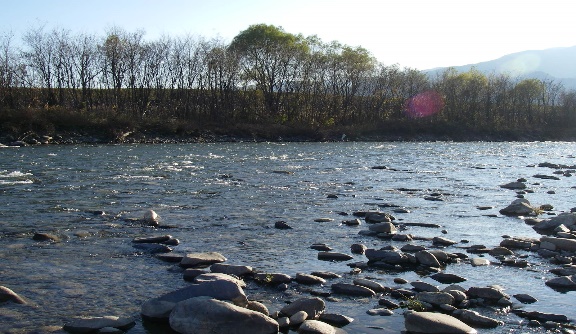 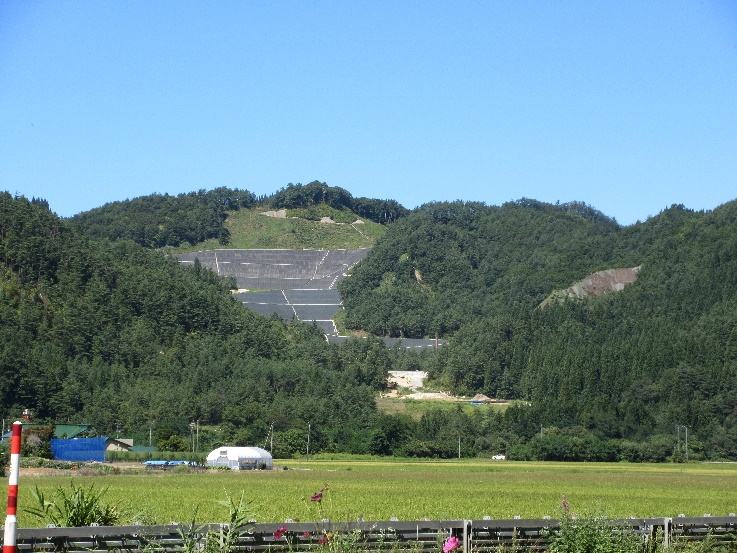 プログラム

＜司会：富山眞吾（北海道大学）、岩﨑雄一(産業技術総合研究所）＞
13：00　　　   【 開会挨拶  】  所 千晴（早稲田大学）
13：05　　00.  【 趣旨説明 】  富山眞吾（北海道大学）
13：10　　01. 「カーボンニュートラルと資源循環と休廃止鉱山」所 千晴（早稲田大学）
13：40　　02. 「坑廃水の生物処理―低栄養性の視点」宮田直幸（秋田県立大学）
14：10　　03. 「自然由来重金属類を含有する建設残土への対策の現状」五十嵐敏文（北海道大学）
14：40　　04. 「植生からみた休廃止鉱山」山路恵子（筑波大学）
15：10　　　 　休　憩
15：30　　05. 「人工湿地を用いた坑廃水処理の実績と見えてきた課題」荻野 激（北海道立総合研究機構）
16：00　　06. 「環境汚染とコミュニケーション」保高徹生（産業技術総合研究所）
16：30　　07. 「世界の休廃止鉱山に関わる研究の潮流について」富山眞吾（北海道大学）
17：00　　　 【 総合討論 】17：25　　　 【 閉会挨拶 】宮田直幸（秋田県立大学）